Technika má zlaté dno
12.12.2014
Karel Slanař
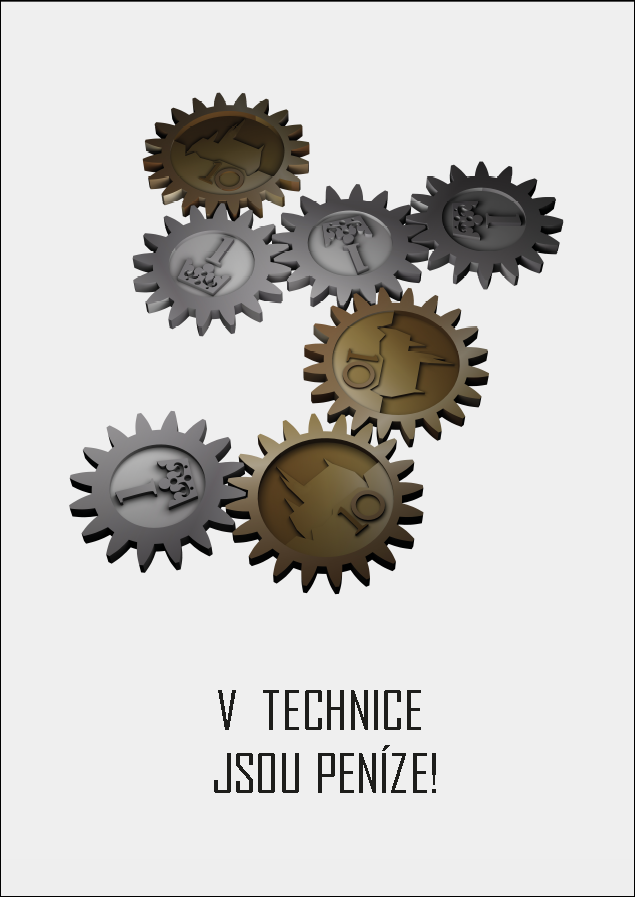 Střední odborná škola 
obchodu, užitého umění 
a designu, Plzeň,
Nerudova 33
Josef Hösl
Střední odborná škola, Stříbro, 
Benešova 508
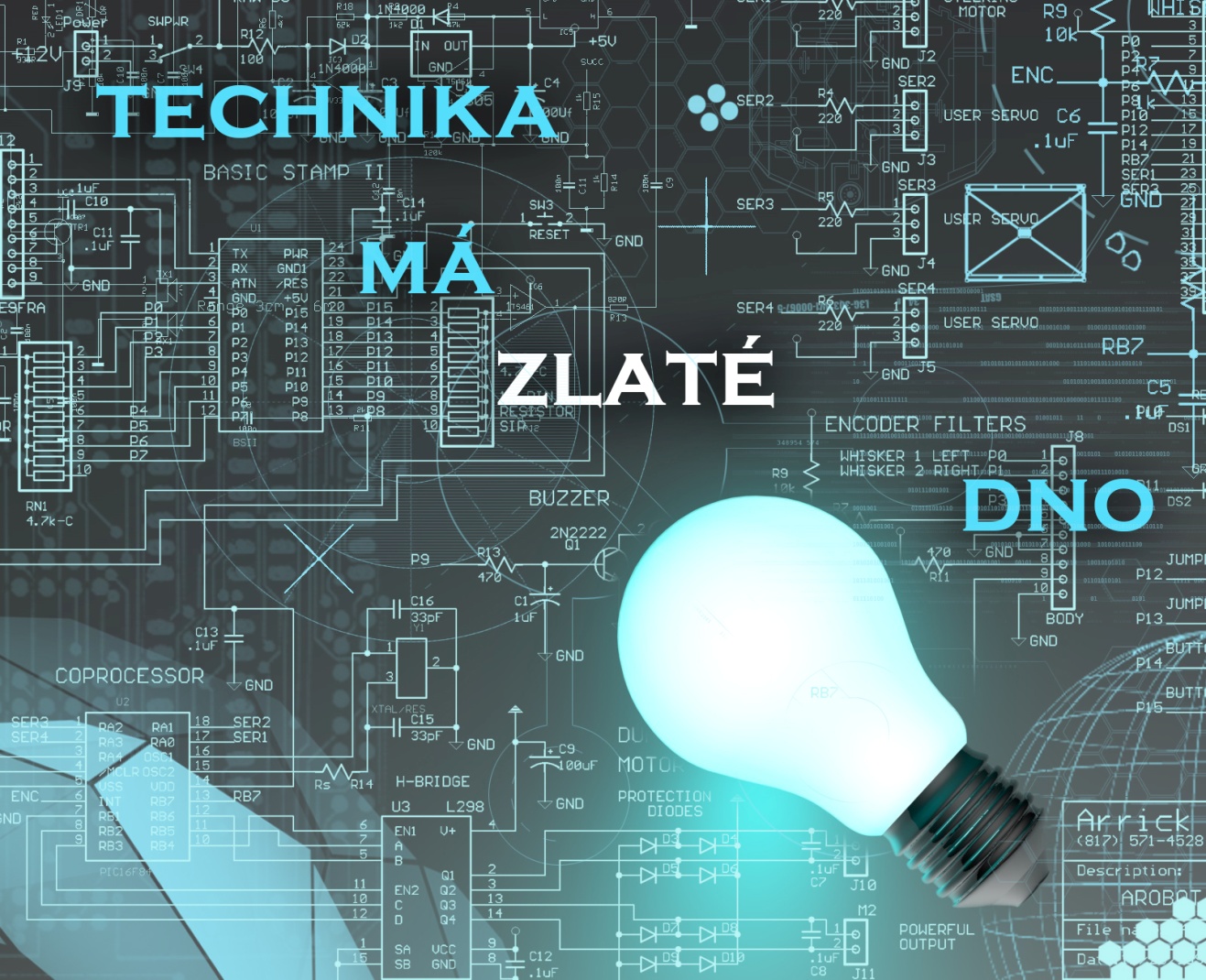 Jan Levý
Integrovaná střední škola živnostenská, Plzeň, 
Škroupova 13
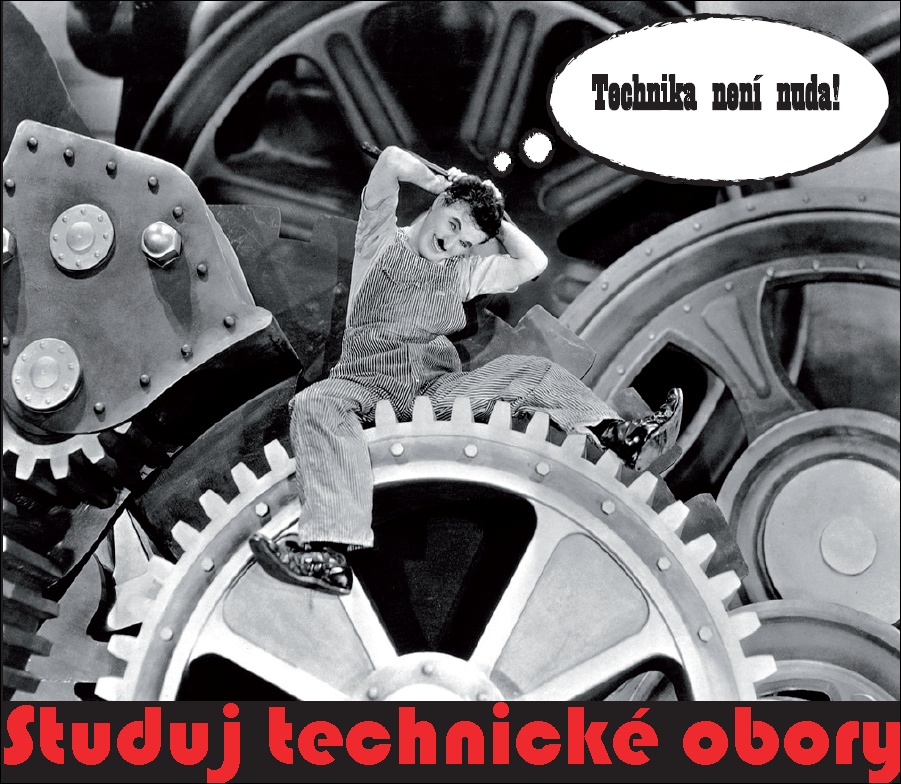 Ondřej Ponec
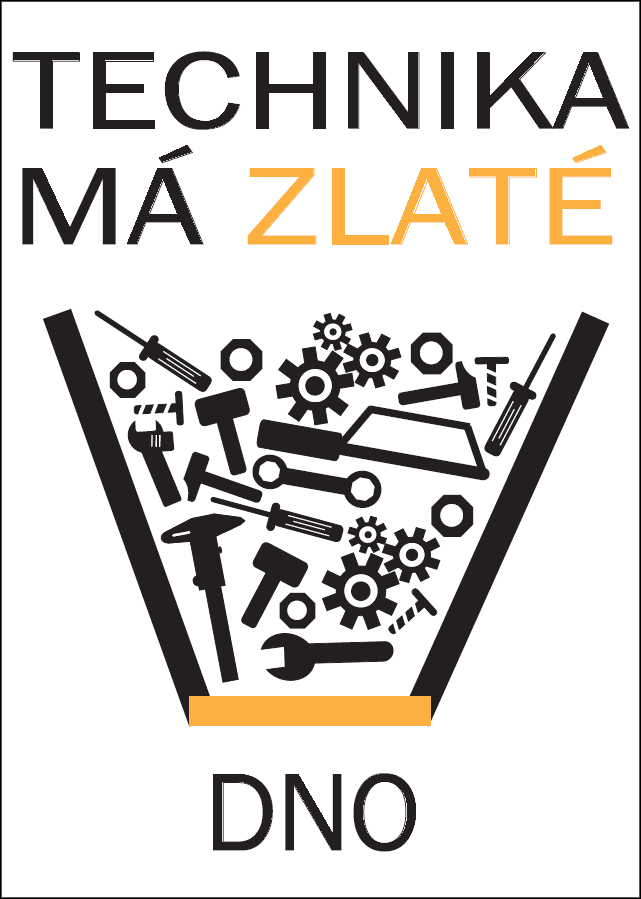 Střední škola, 
Horažďovice,
Blatenská 313
Ana Copacinschi
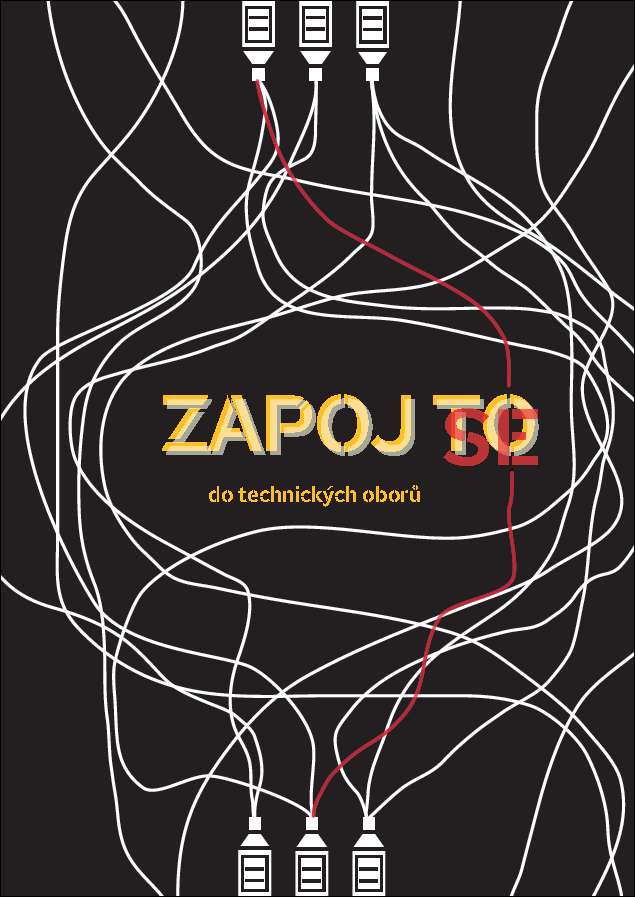 Střední odborná škola 
obchodu, užitého umění 
a designu, Plzeň, 
Nerudova 33
Dominik Poch
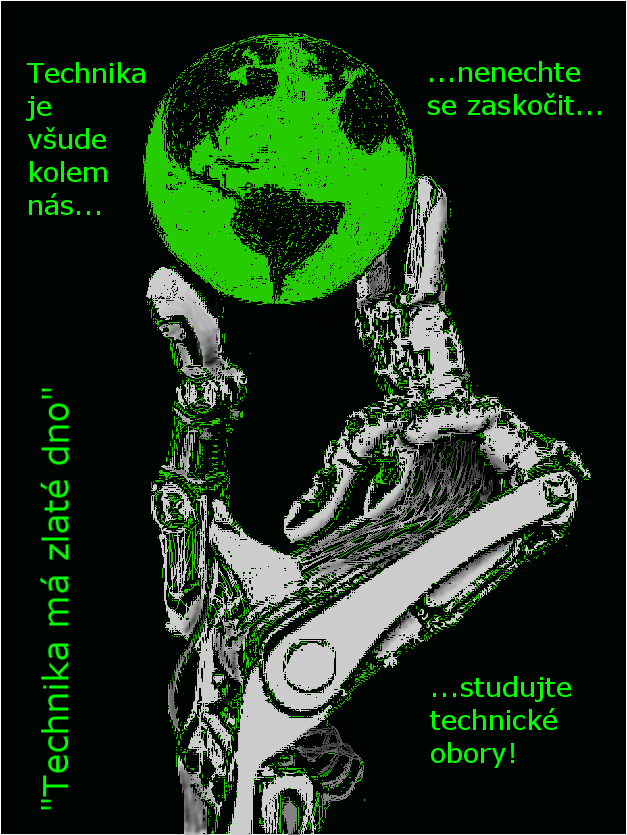 Střední škola 
informatiky a finančních 
služeb, Plzeň, 
Klatovská 200 G
Marie Klášterková
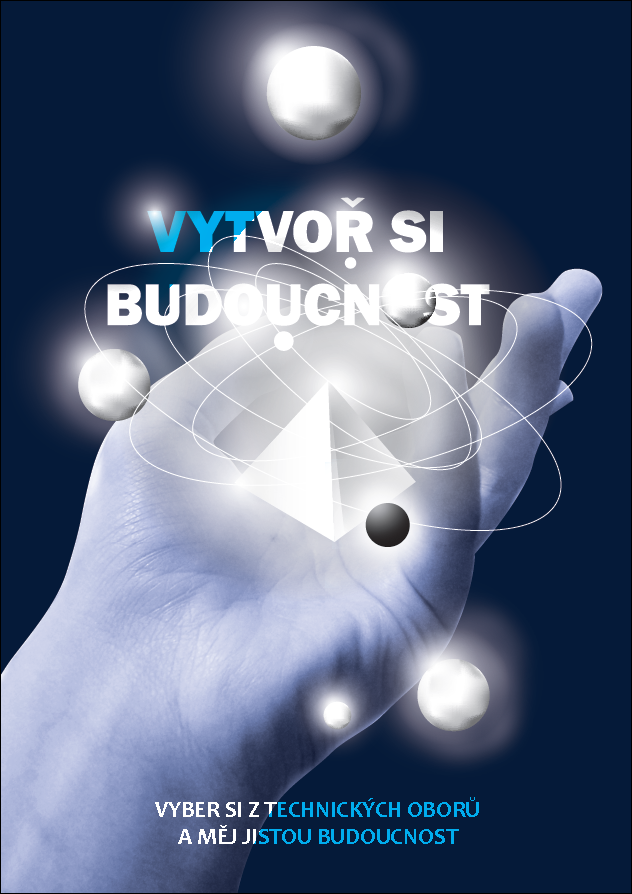 Střední odborná škola 
obchodu, užitého umění 
a designu, Plzeň, 
Nerudova 33
Silvie Langová
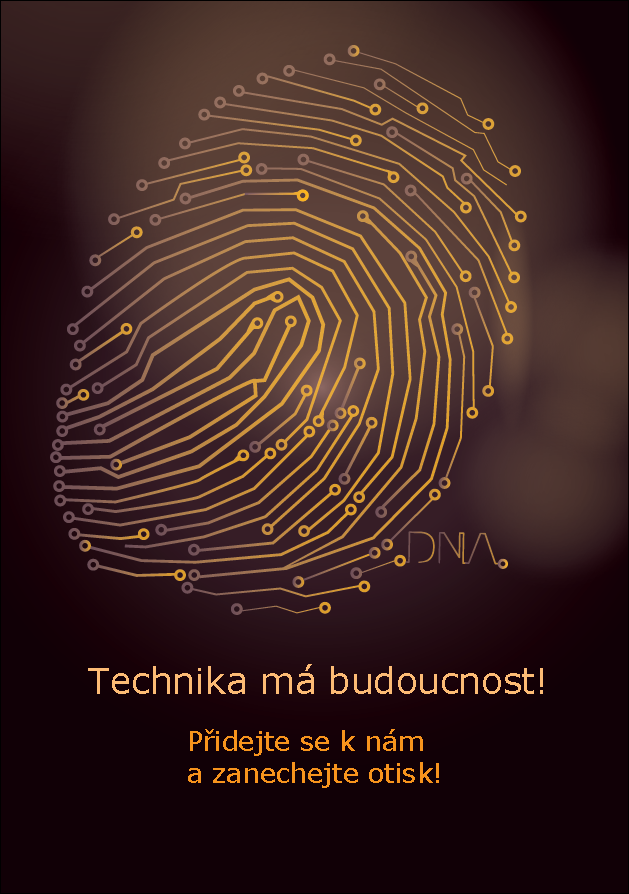 Střední odborná škola 
obchodu, užitého umění 
a designu, Plzeň, 
Nerudova 33